In Onder een klein stationnetje
PARADOX
PENTAGRAM
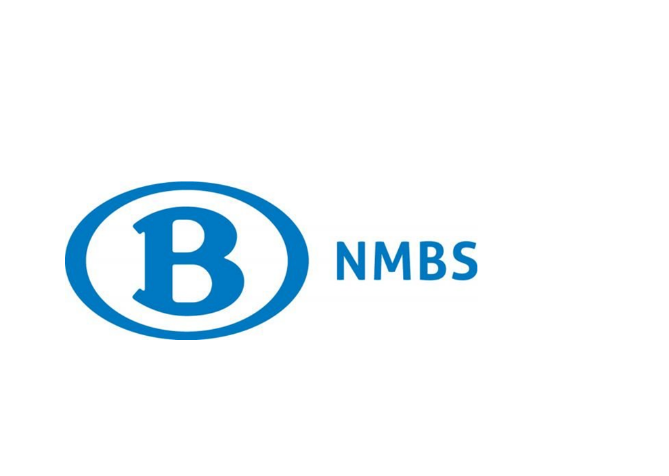 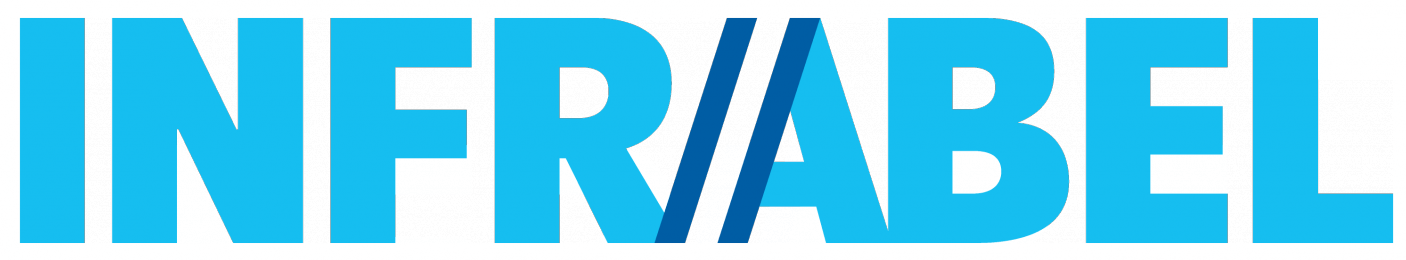 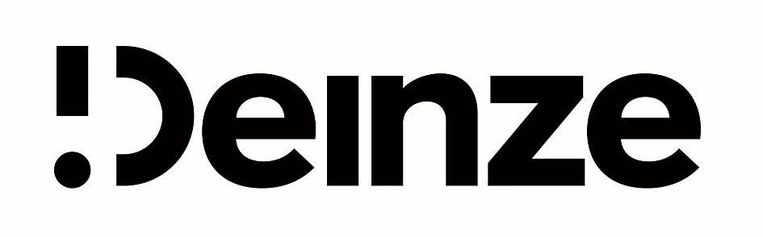 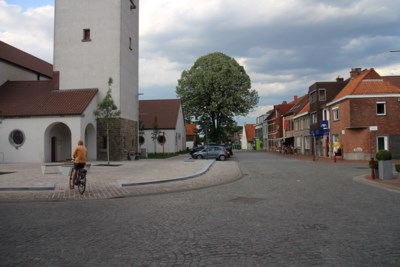 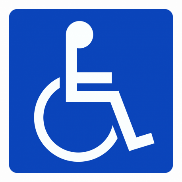 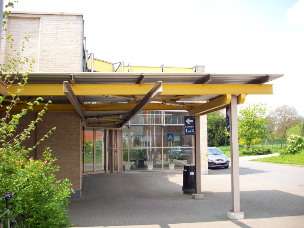 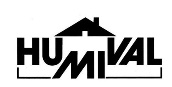 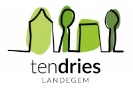 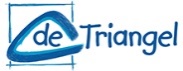 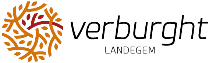 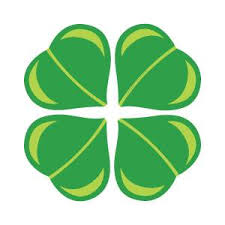 gelijkwaardigheid
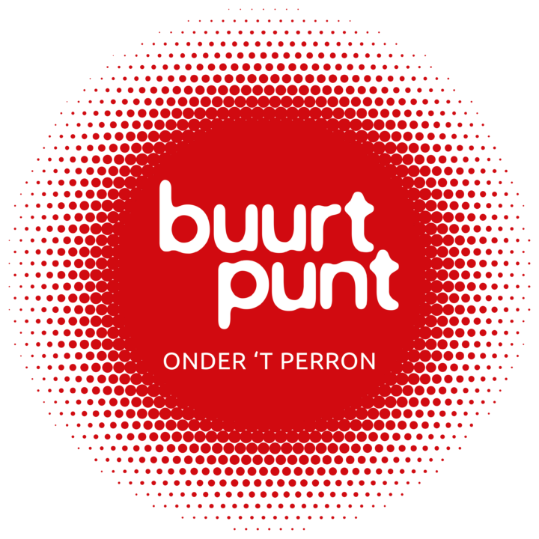 ieders talent
ontmoeting en verbinding
duurzaamheid
lokaal → mondiaal
Ontmoetingspunt
Talentenpunt
Winkelpunt
Onder ‘t Perron
Mobiliteitskruispunt
Inclusiepunt
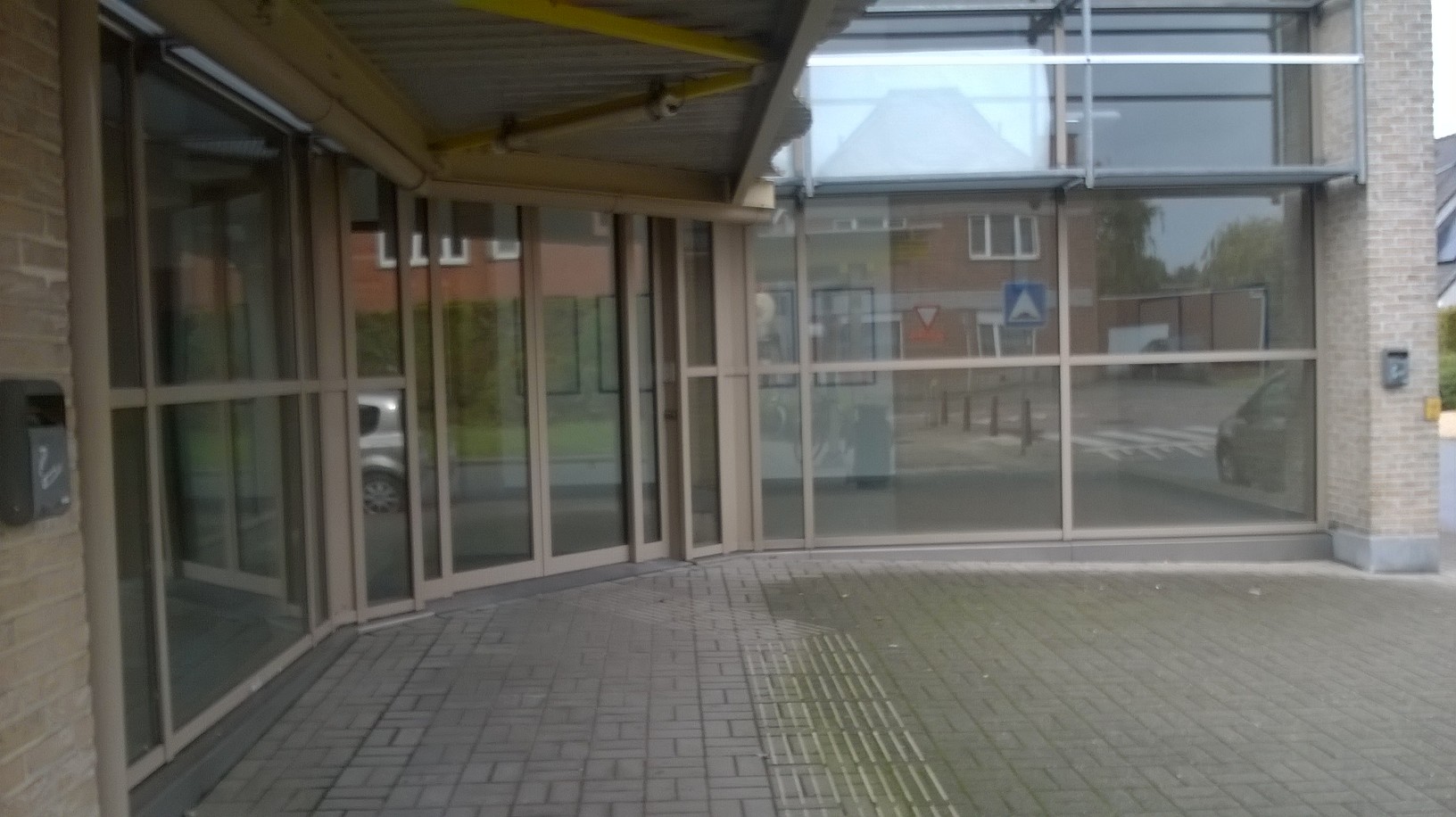 Groter dan je denkt
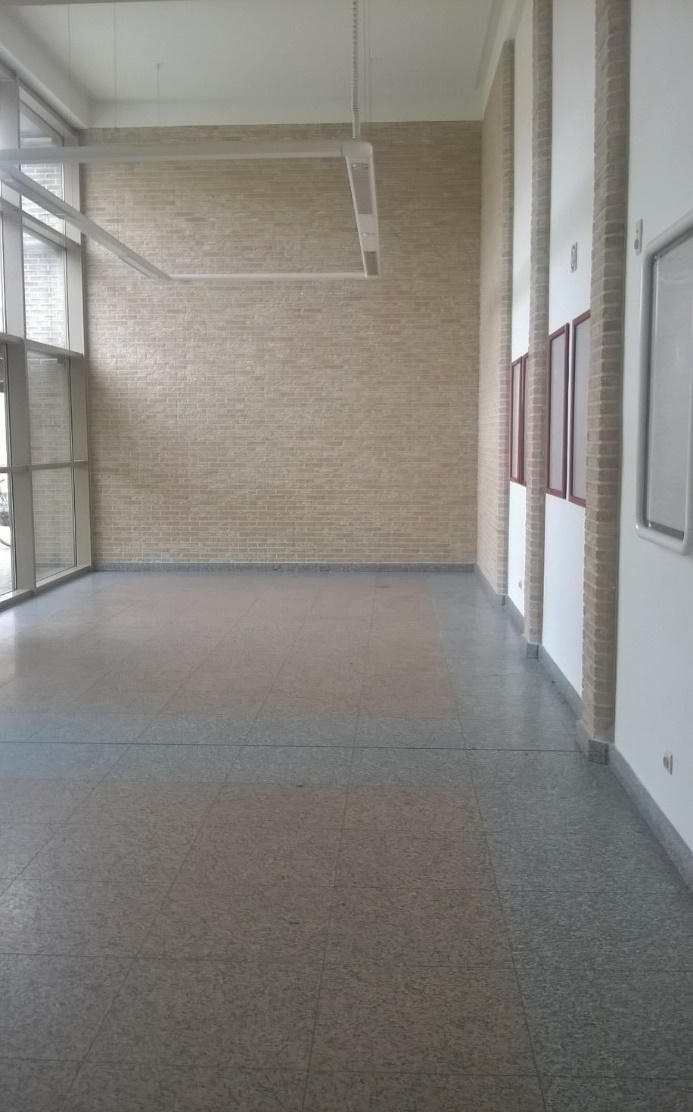 Doe je mee?